מערכת שיעורים למגזר החרדי
שיעור באזרחות לכיתות י"א-י"ב
נושא השיעור: דמוקרטיה חלק א'
עם המורה: אוריאל שמידוב
נושאי המפגש
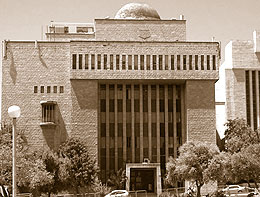 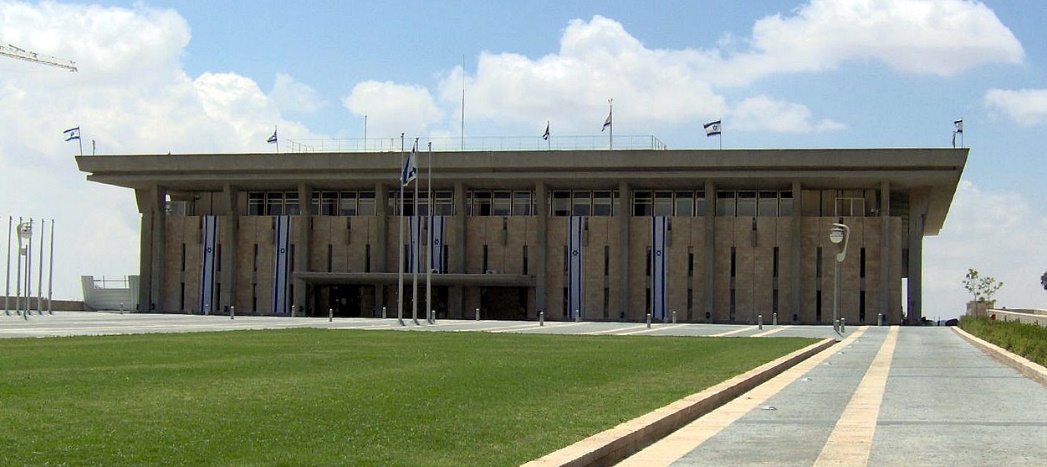 דמוקרטיה ישירה
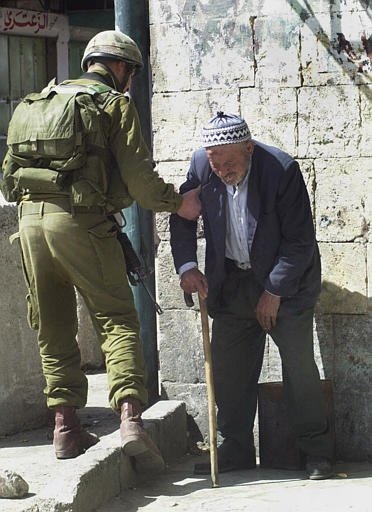 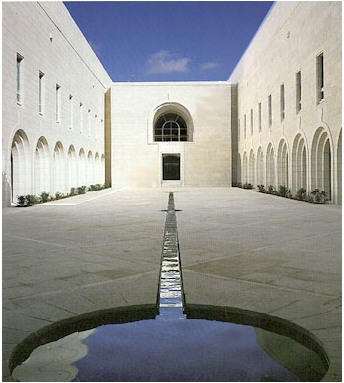 סוגי דמוקרטיה ייצוגית
משאל עם
הגדרה
דמוקרטיה (א. לינקולן)
למען העם
על ידי העם
שלטון העם
דמוקרטיה ישירה
יוון העתיקה
קיום אספות עם, בהן הצביעו על חקיקת חוקים, קבעו את גובה המסים ואת התקציב, הוחלט על יציאה למלחמה ועל מינוי בעלי תפקידים.
יתרונות
העם משתתף (למעט נשים, עבדים וזרים) בהחלטות באופן שוטף.
העם משתתף ללא תיווך.
במדינות גדולות קיים קושי לקבץ את כל האזרחים.
אין הפרדת רשויות.
קשה לרוב הציבור לקבל החלטות, עקב קושי בידיעה והתמודדות עם משמעות כל הפרטים הנדרשים להחלטה.
חסרונות
התשתית לדמוקרטיה המודרנית
פורסמה בצרפת ב-26 באוגוסט 1789, שבועות אחדים לאחר תחילת אירועי המהפכה הצרפתית. ההצהרה מבטאת את הרעיונות והעקרונות שדגלו בהם הוגי הדעות של תנועת ההשכלה.

ההצהרה, הכוללת שבעה עשר סעיפים, קובעת שכל בני האדם נולדים חופשיים ושווי זכויות, וכי לכל בני האדם זכויות טבעיות שאינן ניתנות לביטול: הזכות לחיים, הזכות לחירות והזכות לקניין. 

ההצהרה מפרטת את זכויות האדם הנובעות מהזכויות הטבעיות, ובהן: שוויון בפני החוק, חופש דת, חופש ביטוי והגנה על החיים והרכוש.
הצהרת זכויות האדם והאזרח
דמוקרטיה ייצוגית
דמוקרטיה מודרנית
האזרחים בוחרים את נציגיהם לרשות המחוקקת.
יתרונות
ניתן ייצוג לכל החלקים באוכלוסייה.
המחוקקים מעמיקים ומבינים את החלטותיהם.
קיימת הפרדת רשויות.
לא תמיד באות כלל הדעות לידי ביטוי.
הנציגים הנבחרים עלולים לפעול נגד המצע עליו נבחרו.
חסרונות
סוגי דמוקרטיה ייצוגית
האזרחים בוחרים את הרשות המחוקקת.
הרשות המחוקקת בוחרת את הרשות המבצעת.
הרשות המחוקקת יכולה להפיל את הרשות המבצעת.
פרלמנטרית
יתרונות
פלורליזם וייצוג מיעוטים.
מניעת משטר לעומתי לנציגי העם.
חוסר יציבות.
אין מימוש מלא לרצון העם.
חסרונות
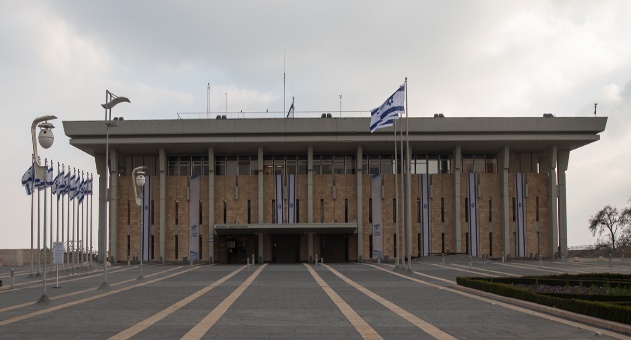 סוגי דמוקרטיה ייצוגית
האזרחים בוחרים בנפרד את הנשיא ואת המחוקקים.
הרשות המחוקקת אינה יכולה להפיל את הנשיא.
יש הפרדת רשויות מלאה.
נשיאותית
יתרונות
יציבות שלטונית.
ביטוי לרצון העם בשתי הרשויות.
אין ייצוג מספק לקולות המיעוטים.
חסרונות
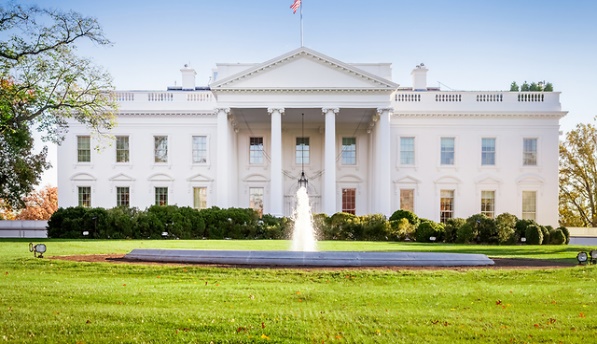 סוגי דמוקרטיה ייצוגית
מעורבת
האזרחים בוחרים בנפרד את הנשיא ואת המחוקקים.
הנשיא ממנה את הממשלה ויכול להדיח אותה.
יתרונות
יציבות שלטונית.
הממשלה נהנית מאימון הפרלמנט
הממשלה תלויה בנשיא.
אין הפרדה מלאה בין הרשויות.
חסרונות
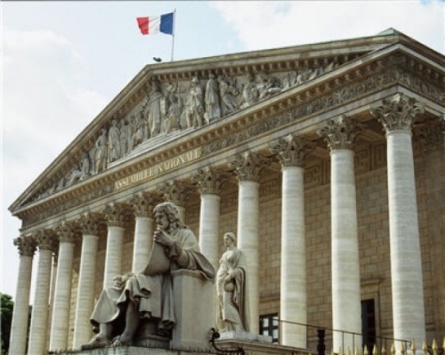 משאל עם
המדינה פונה לאזרחים בשאלה שהתשובה עליה היא ב'כן' ו'לא', או 'בעד' ו'נגד'.
בשווייץ מקובל לערוך משאלי עם בנושאים שונים.
בישראל התקבל בשנת תשע"ד/2014 חוק יסוד משאל עם בנוגע להסדרים מדיניים.
שיקולים בעד משאל עם
משאל עם מעודד את האזרחים להשתתפות פעילה בחיים הפוליטיים והמדיניים, כי הם מרגישים שקולם מכריע.
השתתפות פעילה
משאל עם שמוכרע ברוב דעות מחייב את כלל האזרחים להישמע ולקבל את תוצאותיו.
הכרעה ברורה
משאל עם מעניק הזדמנות לדיון ציבורי פתוח ולליבון סוגיות העומדות על סדר היום המדיני או הפוליטי.
דיון ציבורי
משאל עם יכול להכריע בנושאים בהם אין לנבחרים יכולת להכריע, ובכך מונע את פיזור בית הנבחרים ותורם ליציבות השלטונית.
יציבות שלטונית
שיקולים נגד משאל עם
משאל עם מחליש את מעמדם של הנציגים הנבחרים. למעשה העם כבר הכריע דרך תהליך הבחירות
פגיעה בנציגים
קיים חשש שניסוח השאלות ייעשה בדרך מגמתית על מנת להטות את התשובה לתוצאה הרצויה על השלטונות.
חשש מהטיה
משאל עם אינו נותן מקום לדיון ציבורי כיון שהתשובות הן חד משמעיות, מה גם שהציבור אינו מעורה מספיק בפרטים.
אין דיון ציבורי
במדינה רבת עדות ורבת דעות נודעת חשיבות למערכת פשרות ואיזונים על פני הכרעה חד-משמעית לטובת צד אחד.
ערעור המרקם החברתי
משימה לתלמיד
ענו על השאלות הבאות:

1. היכן הונהגה הדמוקרטיה לראשונה? 
2. הבחינו בין 'דמוקרטיה ישירה' ל'דמוקרטיה ייצוגית'?
3. א. ציינו שתיים מהזכויות שהובטחו ב'הצהרת זכויות האדם        והאזרח'.
    ב. הצהרה זו "סתמה את הגולל על המשטר הישן". מה היה ב'משטר הישן'? כיצד שינתה ההצהרה את המצב ששרר עד אז?